JARDÍN DE INFANTES - SEGUNDO GRADO | COMPRENSIÓN AUDITIVA
OÍDOS QUE ESCUCHAN
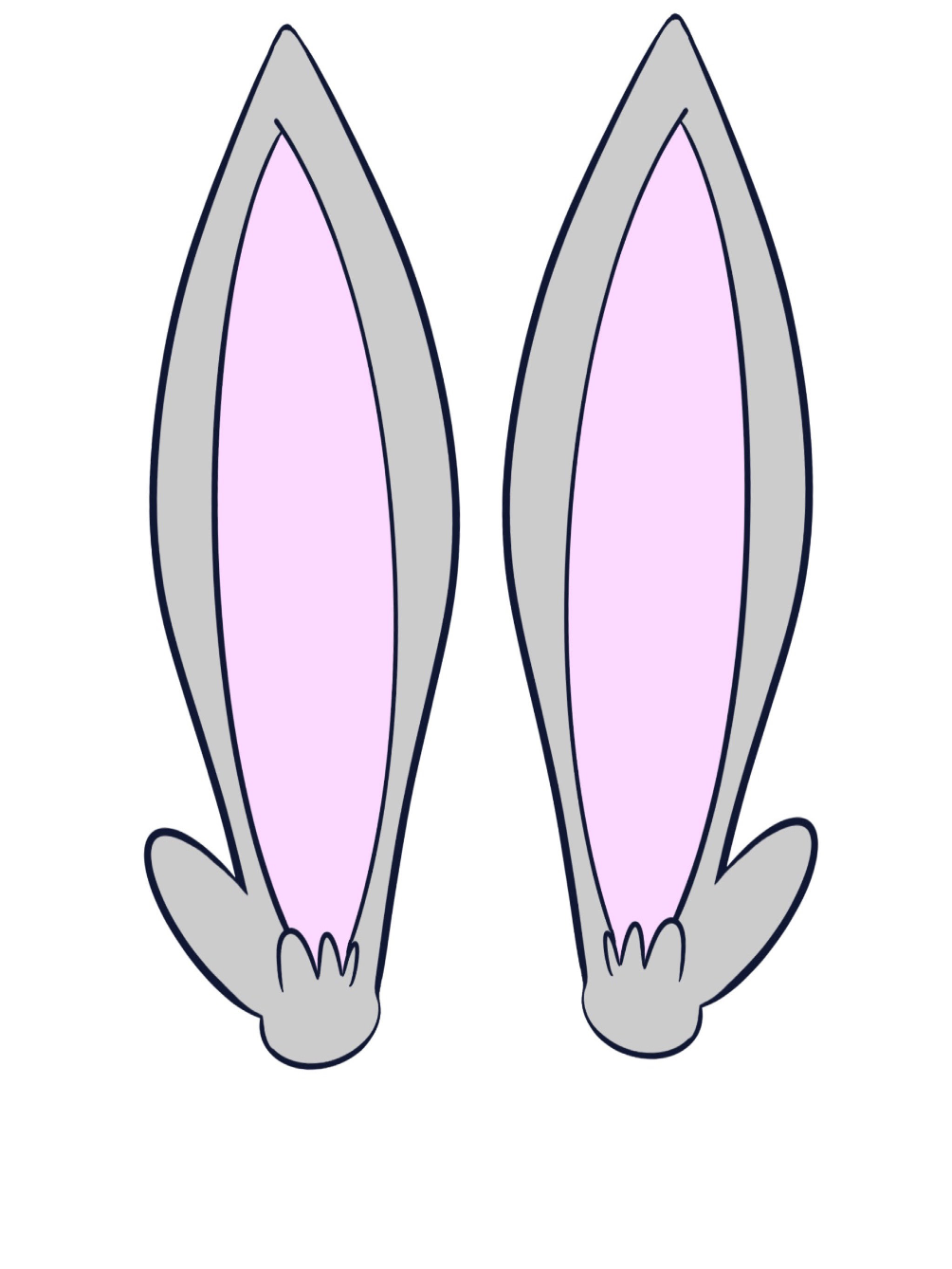 © 2022 OVERCOMING OBSTACLES
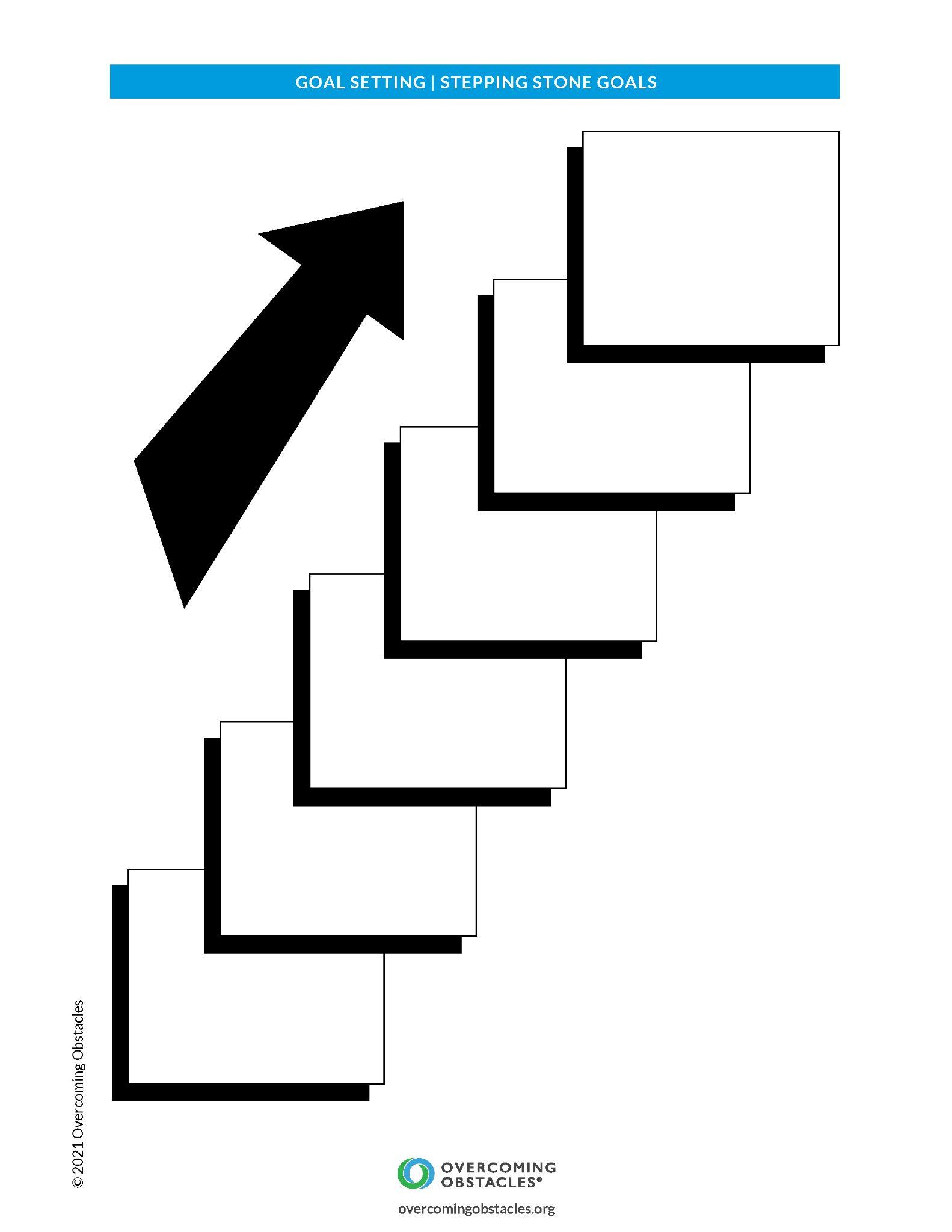